NEW MARTINSVILLE:  Precincts 1-3 Bdrys (City Ward Map)
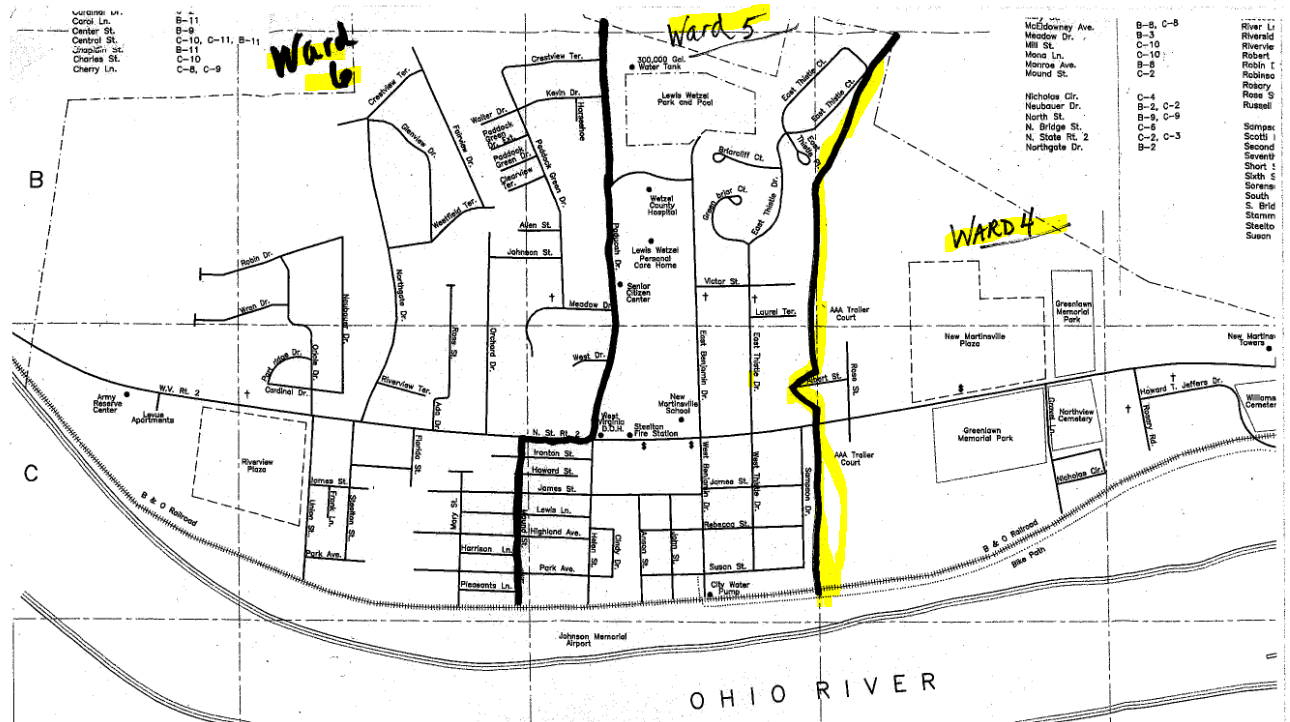 North Bend Rail Trail
Precincts 42-48 Bdry (Wards 4-5 Bdry)
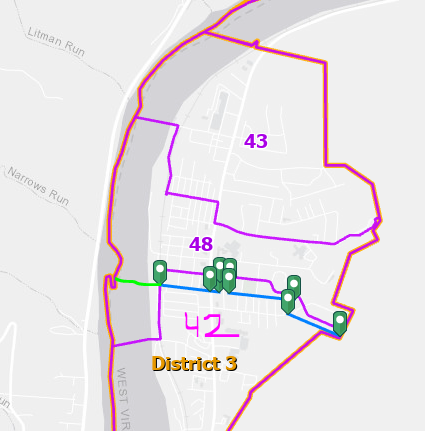 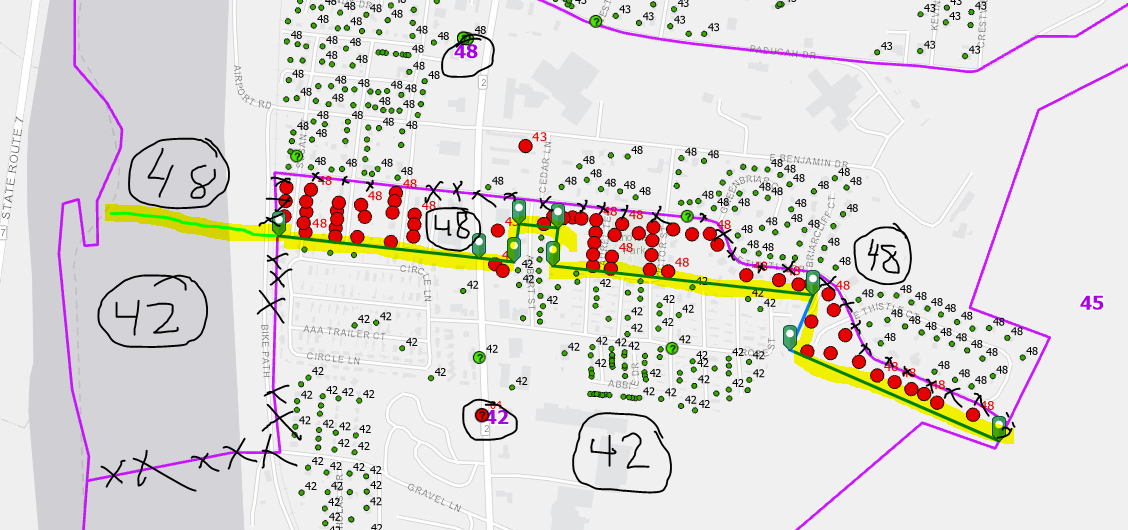 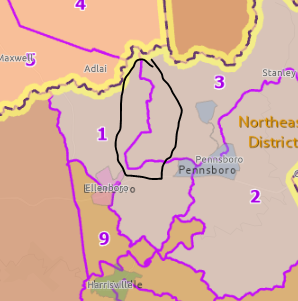 Ward 5
Ward 4
Precincts 42-48 Bdry (Wards 4-5 Bdry) (Albert St. Structures – Precinct 42)
Albert Street E-911 structures in Precinct 42.  Follow parcel boundaries.
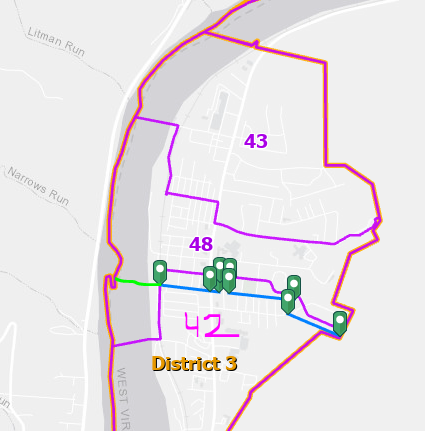 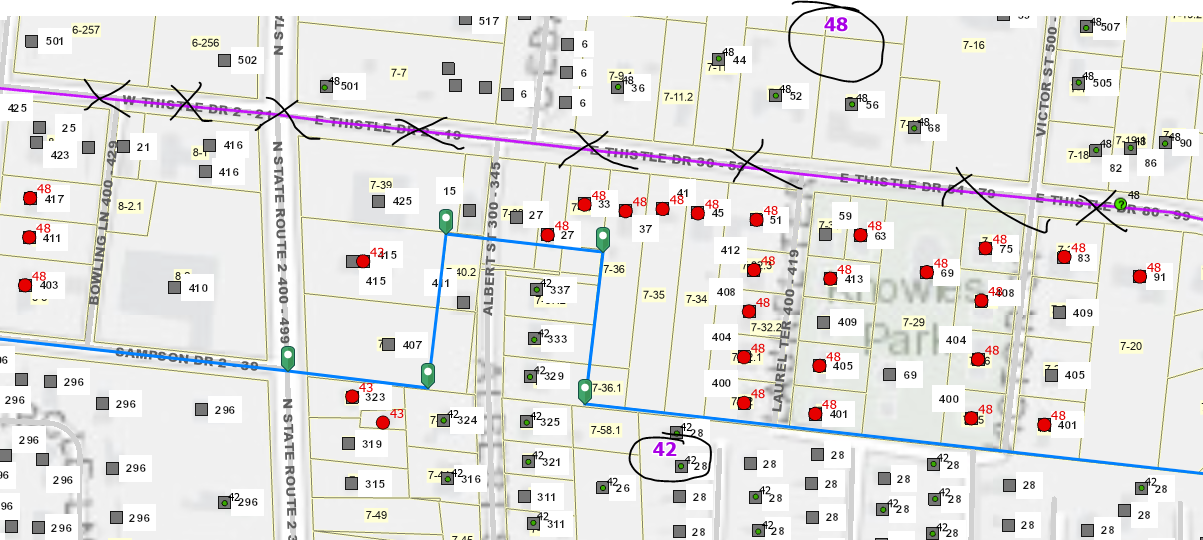 Ward 5
Ward 4
Precincts 42-48 Bdry (Wards 4-5 Bdry) (Follow Parcel Boundaries)
Follow parcel boundaries
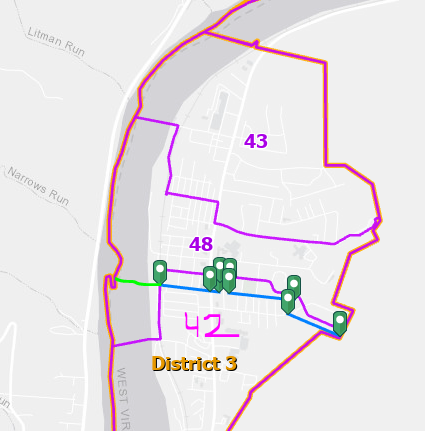 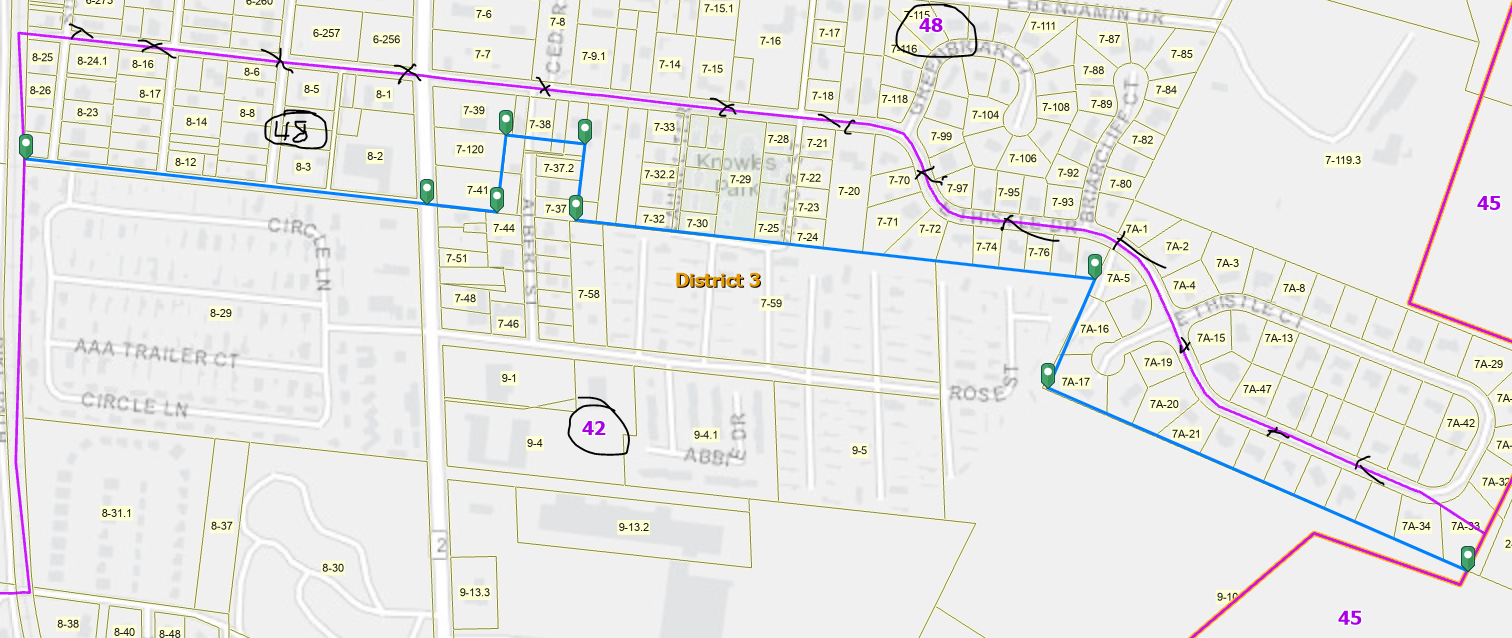 Follow parcel boundaries
Follow parcel boundaries
Follow parcel boundaries
NEW MARTINSVILLE:   Precincts 33-42 Bdry (Wards 3-4 Bdry)
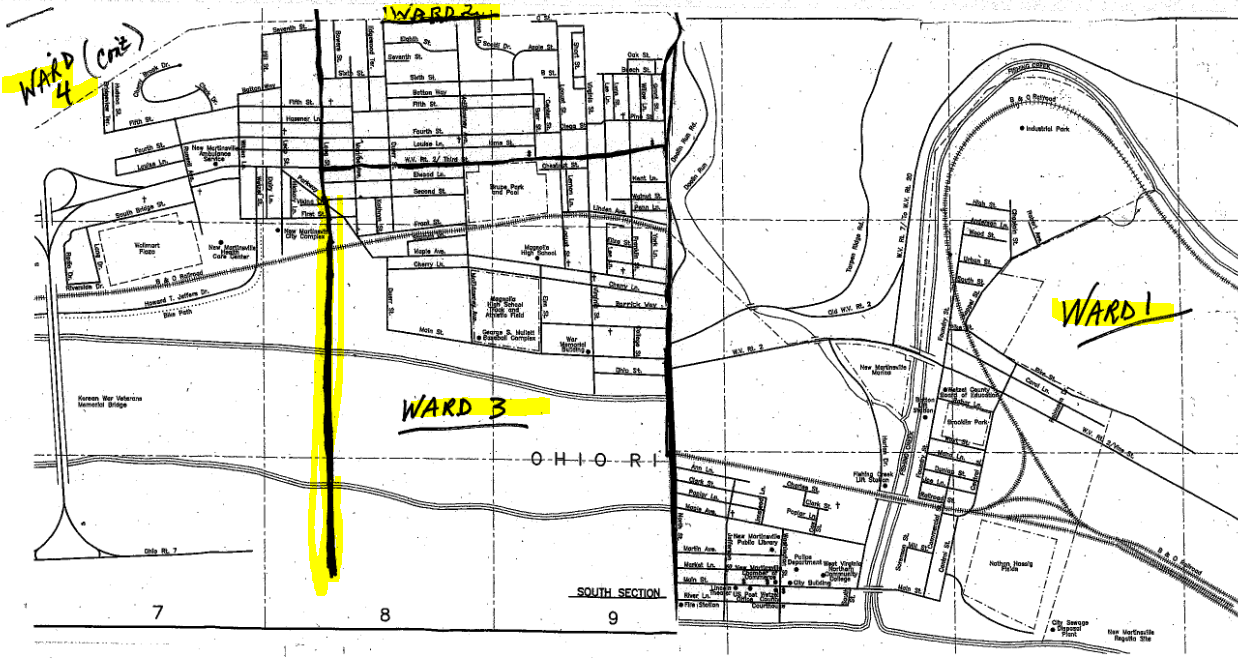 Precincts 33-42 Bdry (Wards 3-4 Bdry)
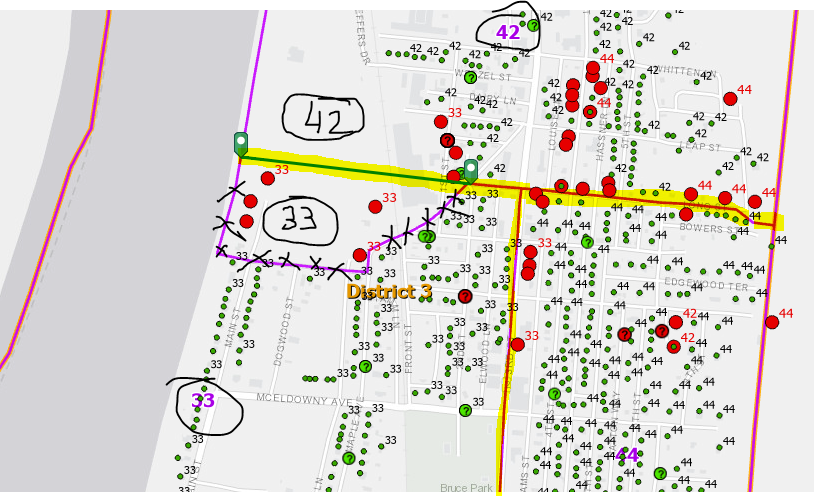 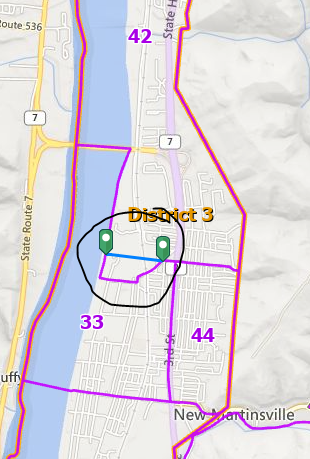 Ward 4
Extend from Long Street west
Ward 3
Ward 2
Precincts 33-42 Bdry (Wards 3-4 Bdry)
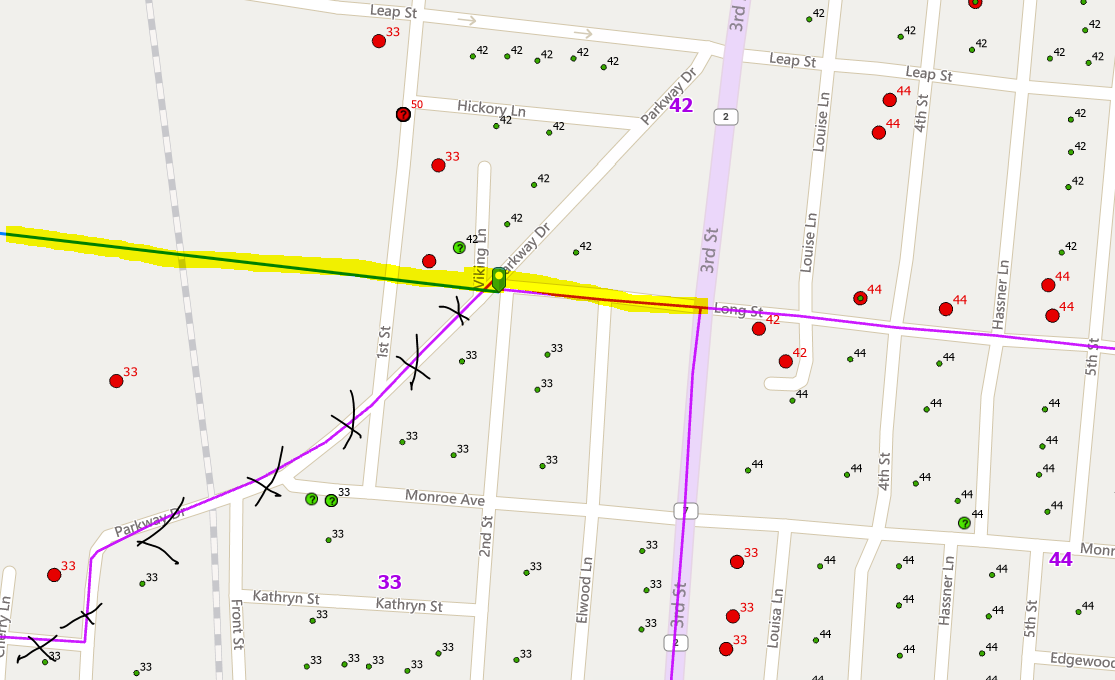 Ward 4
Extend from Long Street west
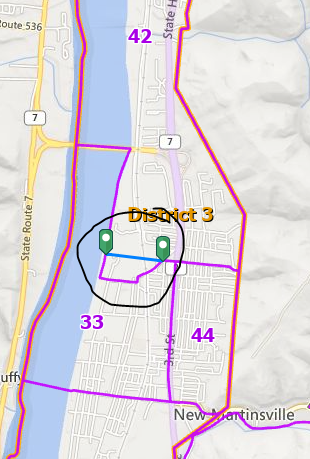 Ward 3
Ward 2
Precincts 36-50 Bdry (Ward 1).  Create New Precinct 36A
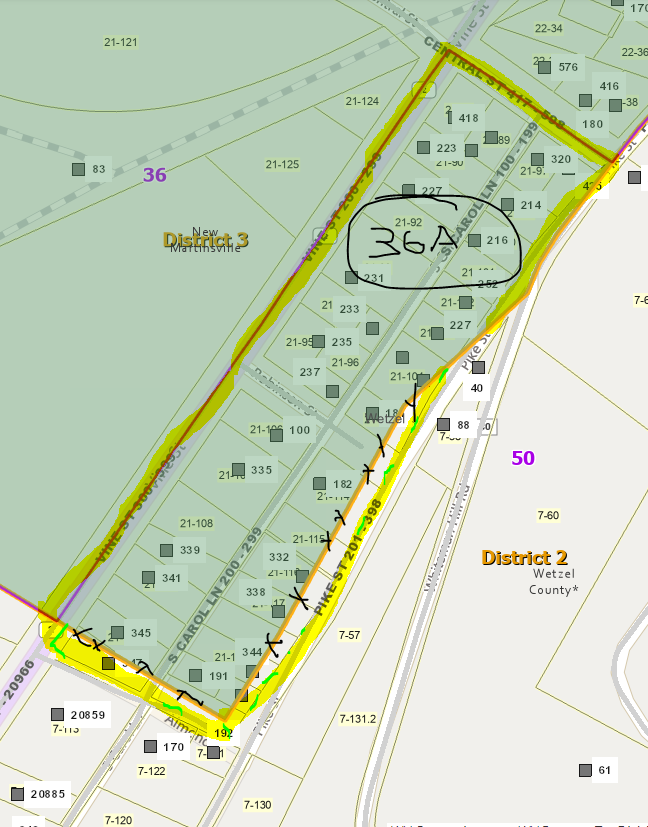 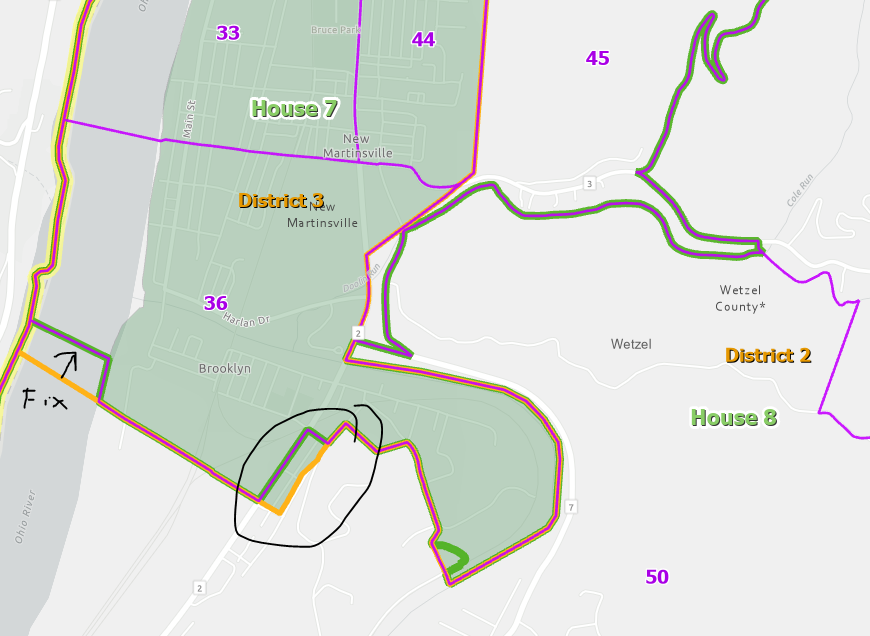 Ward 1
Create new Precinct 36A for area sandwiched between  WV House Line and Magisterial District
Move Precinct 36A and Magisterial Boundaries to Tax Parcel Boundaries for Pike Street & Almond Dr.